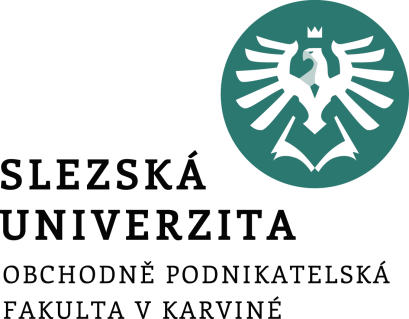 Informatika pro ekonomy II
Přednáška 5
doc. Mgr. Petr Suchánek, Ph.D.
Katedra informatiky a matematiky
suchanek@opf.slu.cz
Co to je graf
Graf obecně:
Graf je reprezentace množiny objektů, u které znázorňujeme vztahy mezi nimi.
Graf v Excelu:
Graf je vizualizací dat obsažených v tabulkách.
Jedná se tedy o jinou formu výstupů dat nacházejících se v tabulkách.

Data v tabulce jsou přesná, graf obvykle přehlednější.
Graf však může mít pro uživatele větší vypovídací schopnost
než číselná tabulka.
2
Standardní postup vložení grafu
Vybrat data pro tvorbu grafu
Na kartě „Vložení“ vybrat možnosti pro vložení:
Doporučený  graf – systém nabídne jednu z nejvhodnějších možností;
Vybrat typ grafu;
Upravit vlastnosti grafu




nebo
Vybrat typ grafu a následně dodat potřebné vstupní hodnoty a parametry grafu.
Typy grafů
Rychlý výběr doporučeného grafu
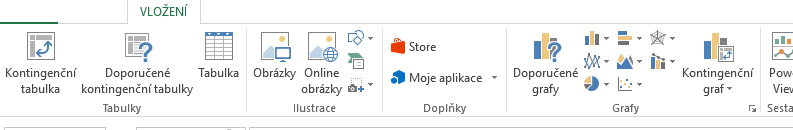 3
Základní typy grafů v Excelu
Sloupcový graf:
používá se u dlouhých řad resp. 
   více řad datových údajů;
Zobrazuje trendy v průběhu času 
   nebo trendy v kategoriích


Spojnicový graf:
dtto
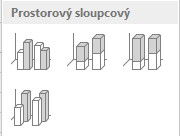 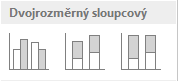 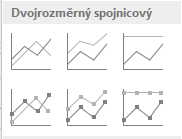 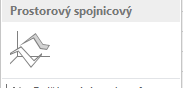 4
Základní typy grafů v Excelu
Pruhový graf:
obdoba sloupcového grafu;
lépe se porovnávají hodnoty;
má svislé uspořádání; 
na obrazovku se nevejdou
   dlouhé řady
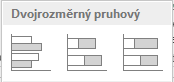 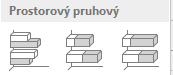 5
Základní typy grafů v Excelu
Plošný graf:
použití podobné jako u sloupcového
   nebo pruhového grafu;
lépe vystihuje velikost změny
   u jednotlivých trendů;
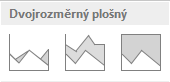 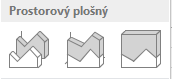 6
Základní typy grafů v Excelu
Výsečový graf:
znázorňuje poměry dílčích
   hodnot vůči celku
součet hodnot  řady tvoří 100%
   (celý kruh)
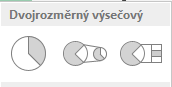 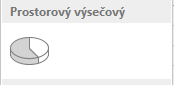 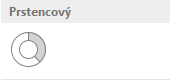 7
Základní typy grafů v Excelu
XY bodový graf:
jako jediný vynáší poměrové
   hodnoty i na základní ose
   (osa x);
umožňuje bez deformace
   znázornit vztah dvou nebo více 
   veličin
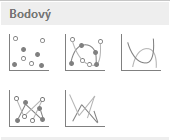 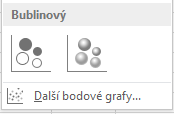 8
Další typy grafů v Excelu
Burzovní graf:
trend výkonu burzy v průběhu času:
3 řady cenových hodnot - max, min, konečná;

4 řady cen. hodnot – počáteční, max, min, konečná;

4 řady cen. hodnot – objemová, max, min, konečná;

5 řad cen. hodnot – objemová, počáteční, max, min, konečná
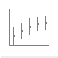 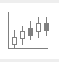 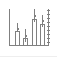 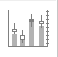 9
Další typy grafů v Excelu
Kombinovaný graf:
Umožňuje zvýraznění různých typů informací;
Použití pro různé typy dat resp. rozsahy dat se výrazně liší;
Skupinový sloupcový - spojnicový
    máme smíšené typy dat
Skupinový sloupcový – spojnicový na vedlejší ose
    máme smíšené typy dat;
    rozsah dat se výrazně liší
Skládaný plošný – skupinový sloupcový
    máme smíšené typy dat
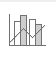 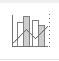 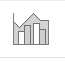 10
Příklady typů grafů v Excelu
Vstupní tabulka:
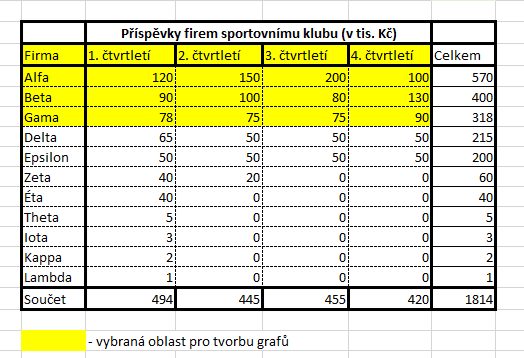 11
Příklady typů grafů v ExceluSloupcové grafy a různé podtypy
Umožňuje modifikovat prvky grafu
(název, legendu, mřížku, popisky dat)
Umožňuje nastavit styl a barevné schéma grafu
Umožňuje upravit, které datové body a názvy jsou v grafu vidět
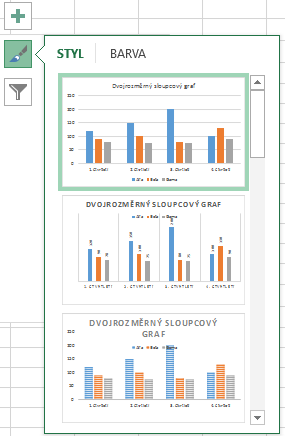 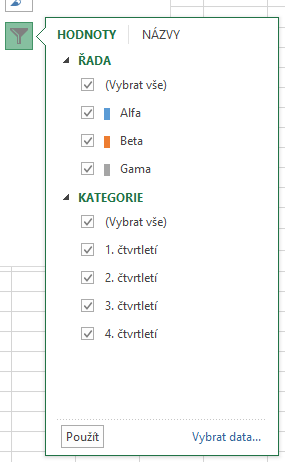 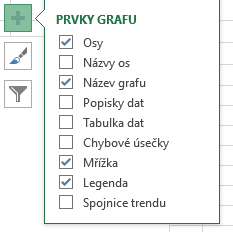 12
Příklady typů grafů v ExceluSloupcové grafy a různé podtypy
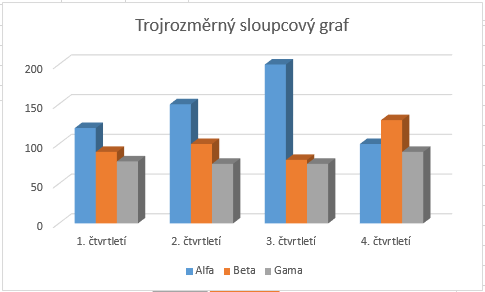 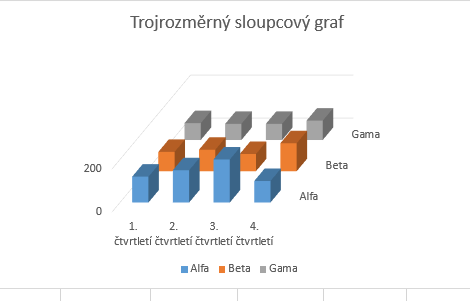 13
Příklady typů grafů v ExceluSpojnicové a pruhové grafy
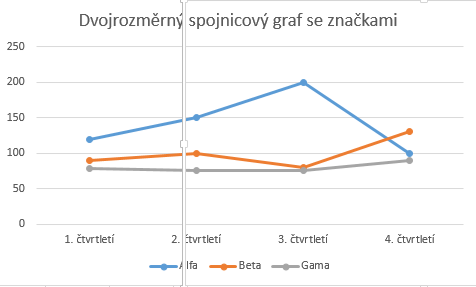 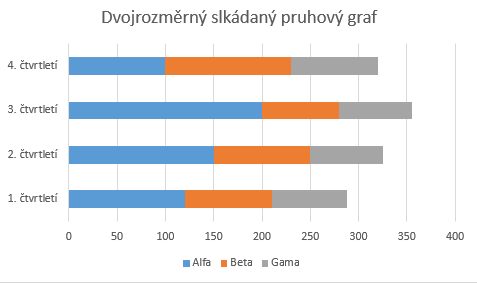 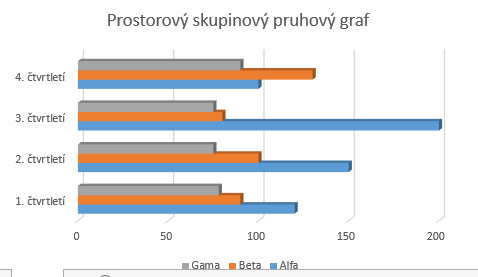 14
Příklady typů grafů v ExceluPlošné grafy
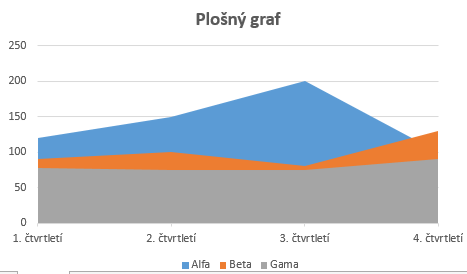 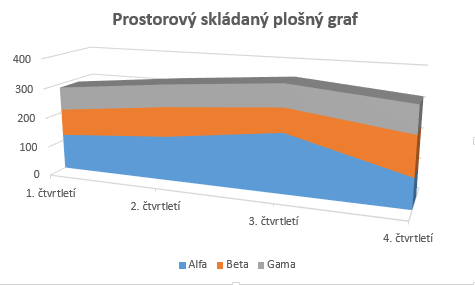 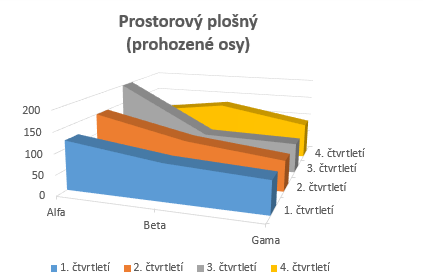 15
Příklady typů grafů v ExceluVýsečové grafy
Vybraná data:
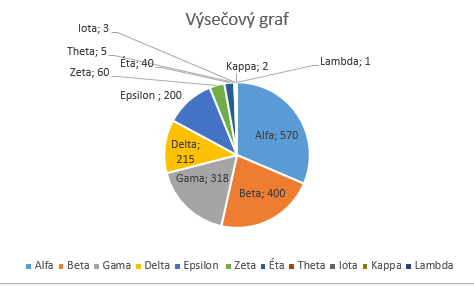 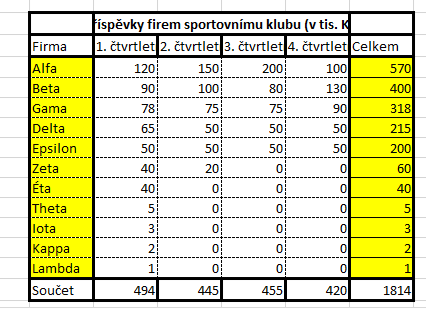 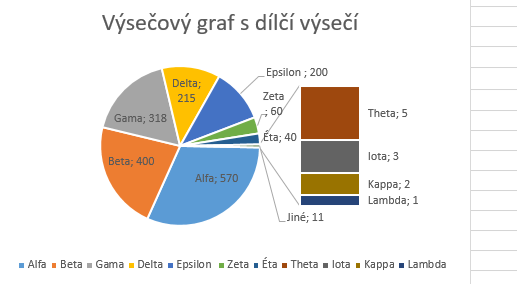 16
Příklady typů grafů v ExceluDalší výsečové grafy s upraveným výběrem dat
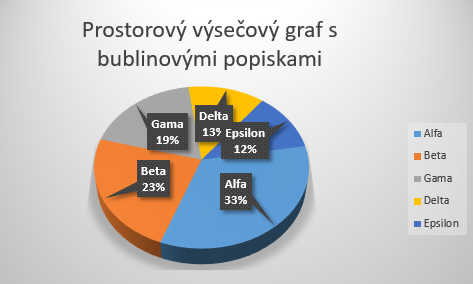 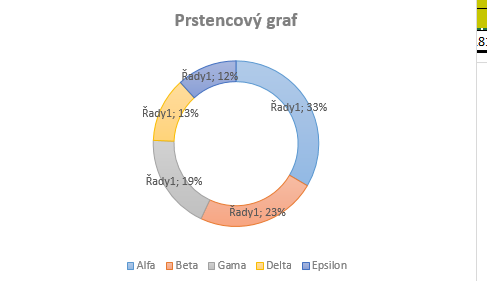 17
Příklady typů grafů v ExceluXY bodový graf
Velice důležitý je graf XY bodový, který jediný vynáší hodnoty podle velikosti i na základní ose (ose x) a dovoluje tak bez deformace znázornit vzájemnou závislost dvou nebo více veličin.

Tabulka vstupních dat:
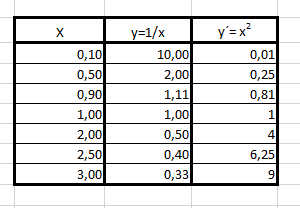 18
Příklady typů grafů v ExceluXY bodový graf
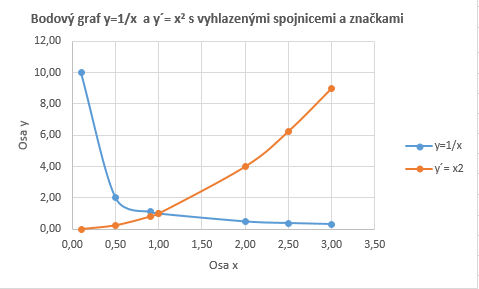 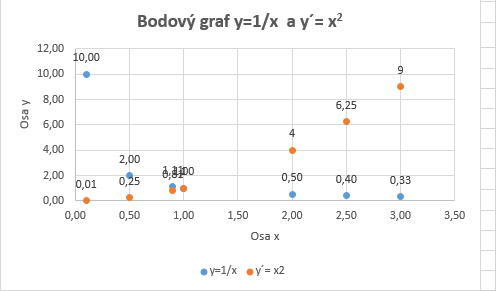 19
Editace vlastností grafuPříklad sloupcový graf
Ikony rychlého přístupu (viz také slajd 12):
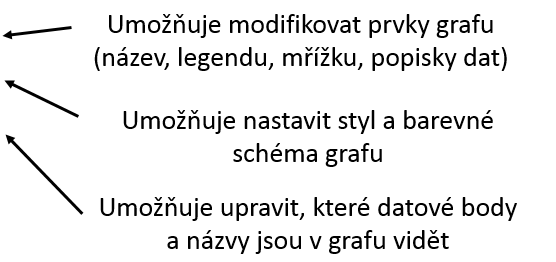 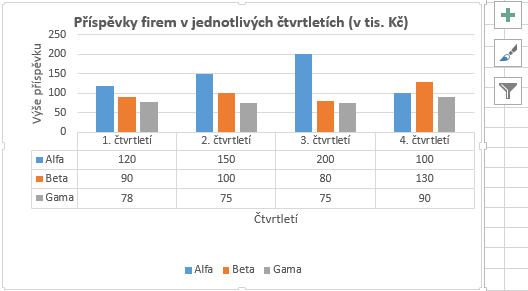 20
Editace vlastností grafuPříklad sloupcový graf –rychlý přístup
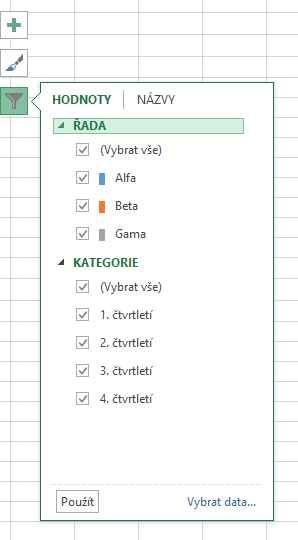 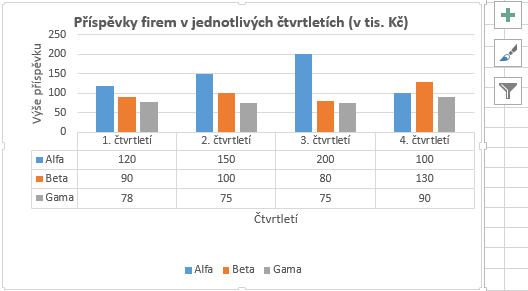 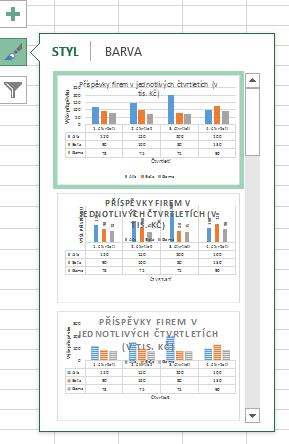 21
Editace vlastností grafuDalší možnosti úprav – nástroje grafu – karta „Návrh“
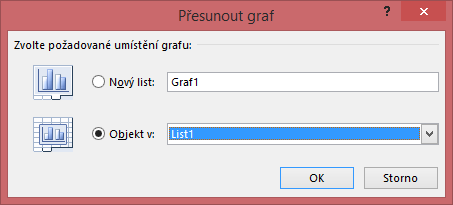 Změna barvy nebo stylu
Změna rozložení grafu
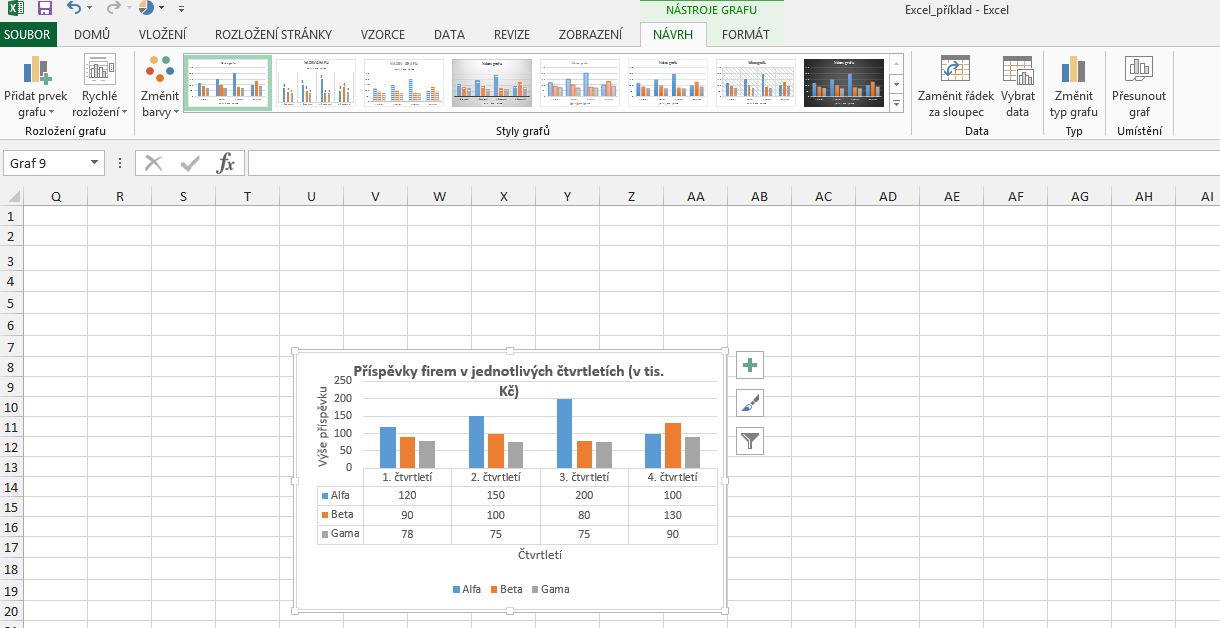 Přesunutí grafu na jiný list v sešitě
Přidání, odebrání prvku grafu
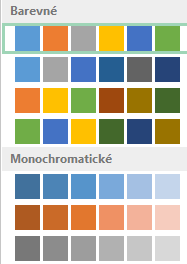 Umožňuje přepnutí na jiný typ grafu
Záměna řad X a Y
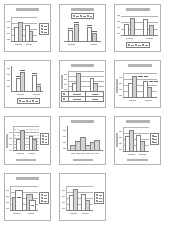 Možnost změny celkového vizuálního stylu grafu
Umožňuje změnit rozsah dat zahrnutých do grafu
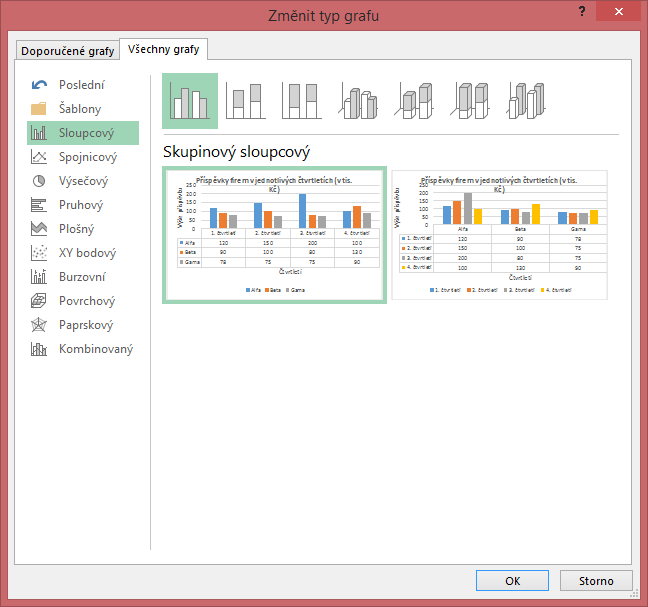 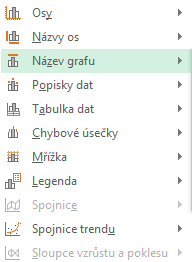 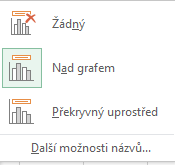 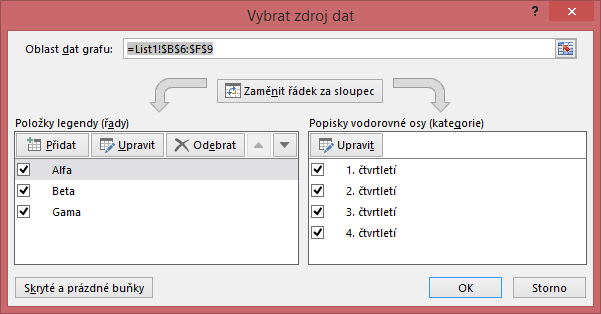 22
Editace vlastností grafuZáměna řádku za sloupce (pozor – týká se dat v tabulce)
Datová tabulka -
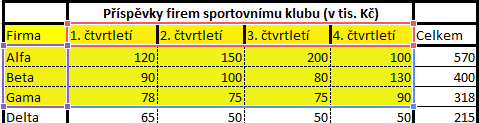 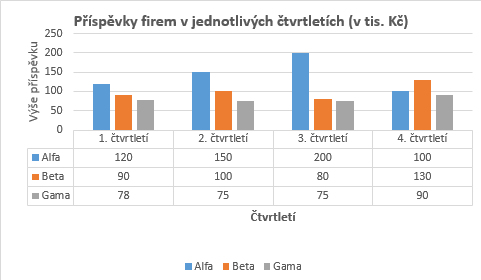 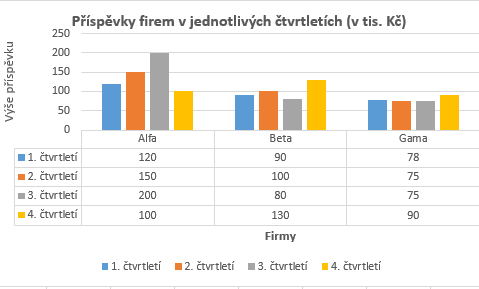 23
Editace vlastností grafuZměna rozsahu dat zahrnutých do grafu
Aktivovat graf - Návrh - Data -
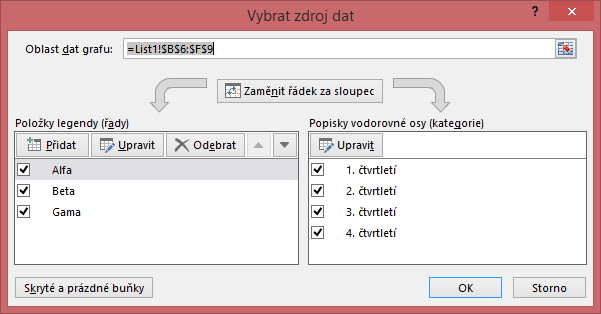 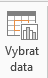 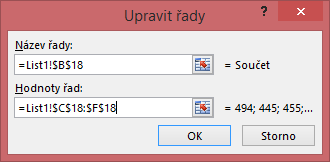 Úprava řady Alfa
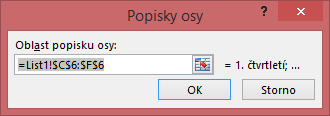 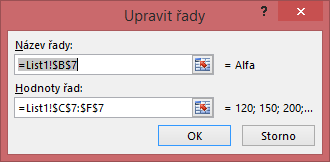 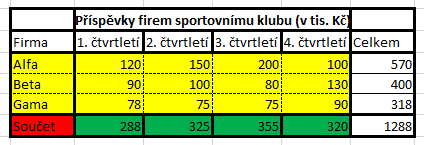 Odebere označenou řadu dat
(v našem případě řadu Alfa)
24
Editace vlastností grafuZměna rozsahu dat zahrnutých do grafu (příklad přidání součtu za čtvrtletí)
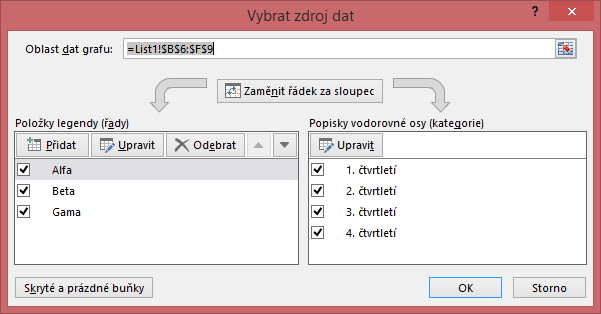 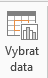 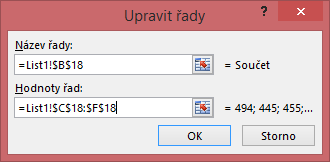 Výsledný graf
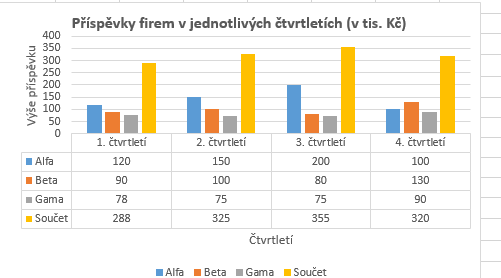 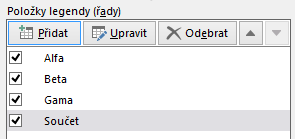 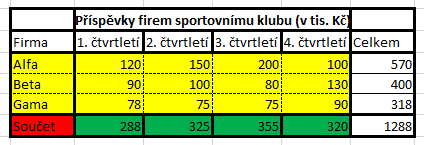 25
Editace vlastností grafuZměna vlastností řad (příklad sloupcového grafu)
Vybrat řadu poklepem na jeden ze sloupců:


Následně na kartě „Návrh“
Zvolit odpovídající možnost změny:
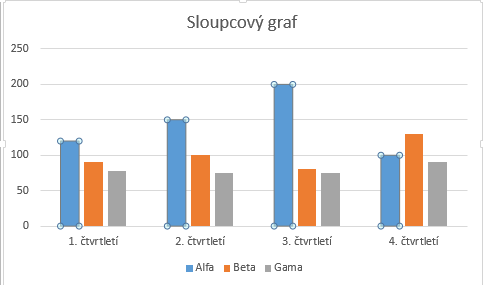 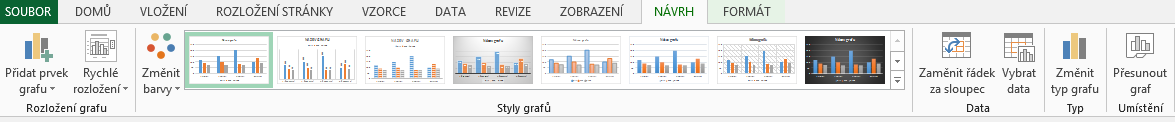 26
Editace vlastností grafuZměna vlastností řad (příklad sloupcového grafu - 1)
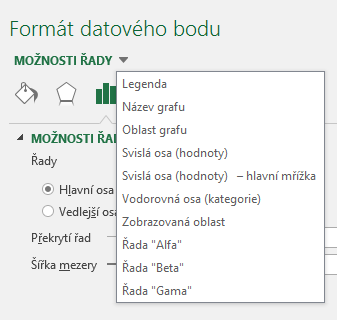 Vybrat řadu – boční menu – možnosti řady
nebo
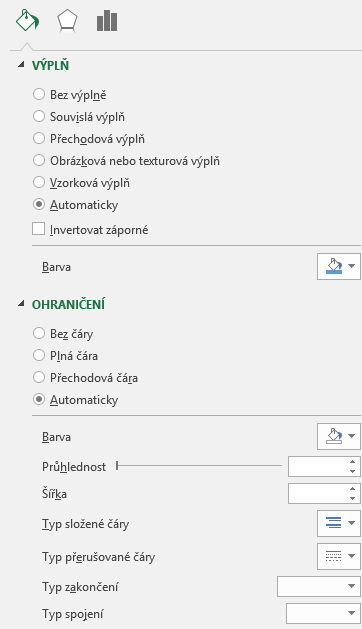 27
Editace vlastností grafuZměna vlastností řad (příklad sloupcového grafu - 2)
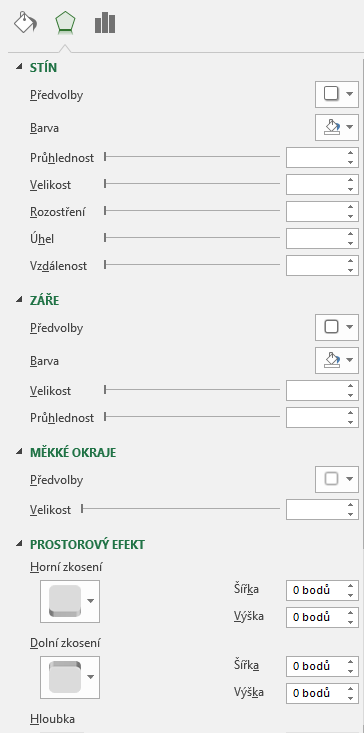 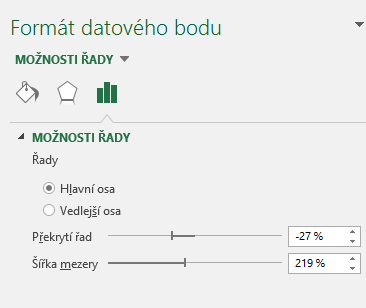 28
Minigrafy
Minigrafy jsou malé grafy umístěné do jedné buňky:
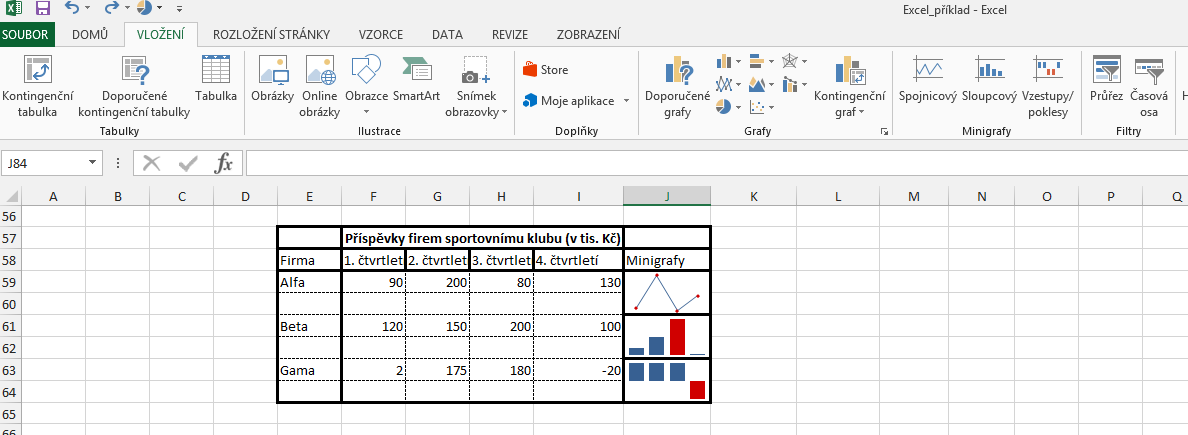 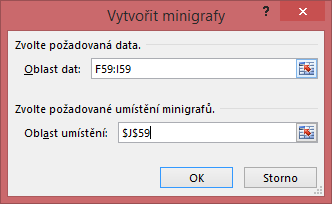 29
MinigrafyÚpravy minigrafů
a) vybrat buňku – pohotovostní menu –

Vybraná buňka -

b) vybrat buňku a kartu „Návrh“:
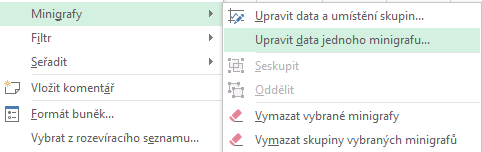 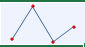 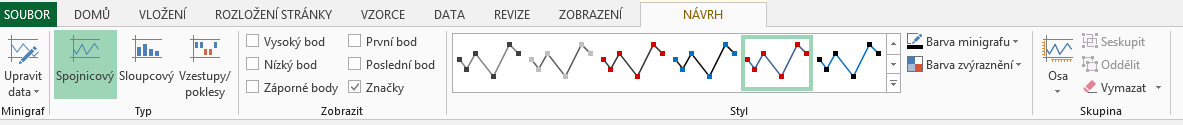 30
KT a KG – výsledek graf a tabulka pro města Bruntál, Frýdek-Místek a Karviná
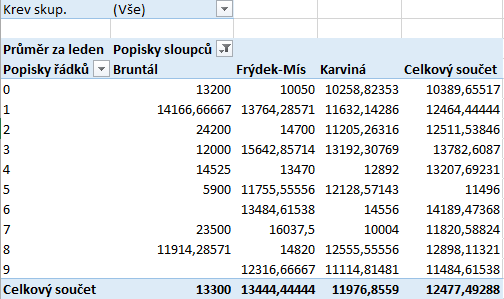 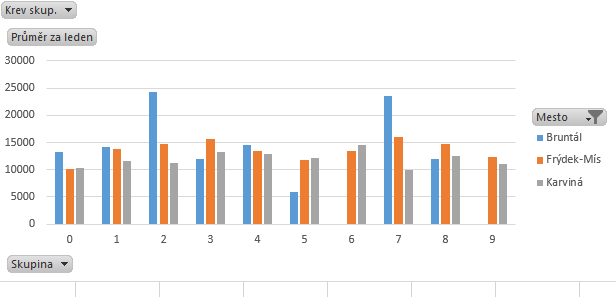 Cvičení
Tvorba grafů

Pomocný soubor:
Pomocny_5.xlsx
32